Questions
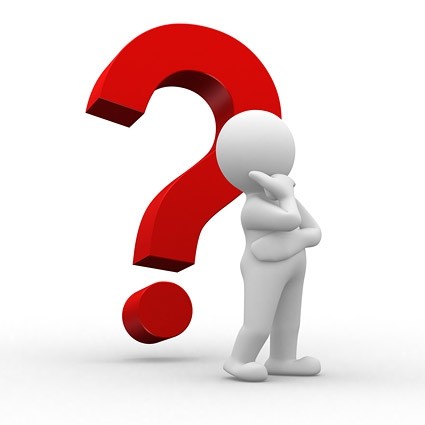 1
Adjournment Please, Be Safe In YOUR Travels Home!!!
http://www.ercot.com/committees/board/tac/rms/index.html 

http://www.ercot.com/committees/board/tac/rms/amwg/index.html

http://www.ercot.com/committees/board/tac/wms/index.html

http://www.ercot.com/committees/board/tac/wms/dswg/index.html

http://www.ercot.com/committees/board/tac/wms/etwg/index.html






Kathy Scott 
October 16, 2015